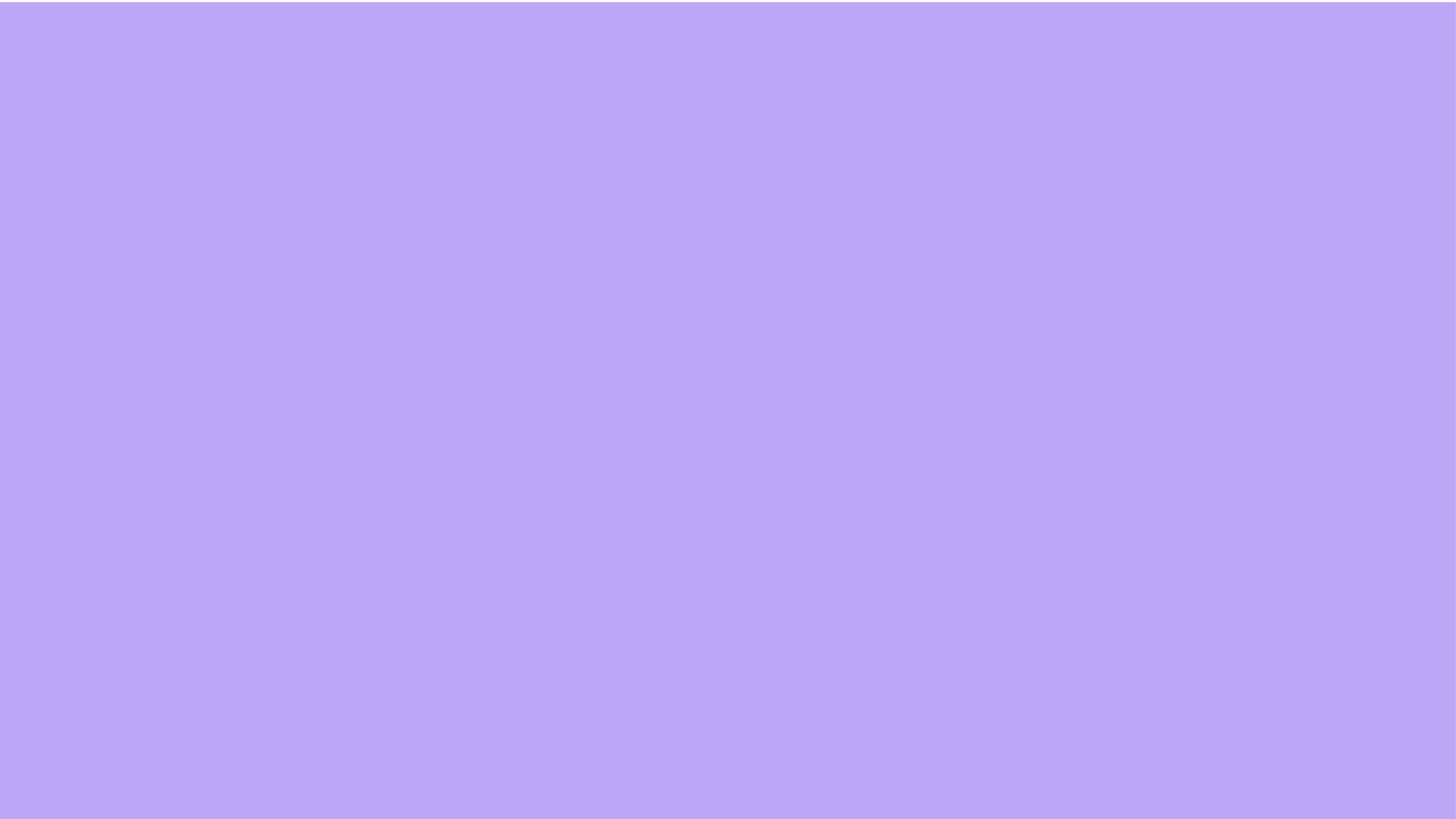 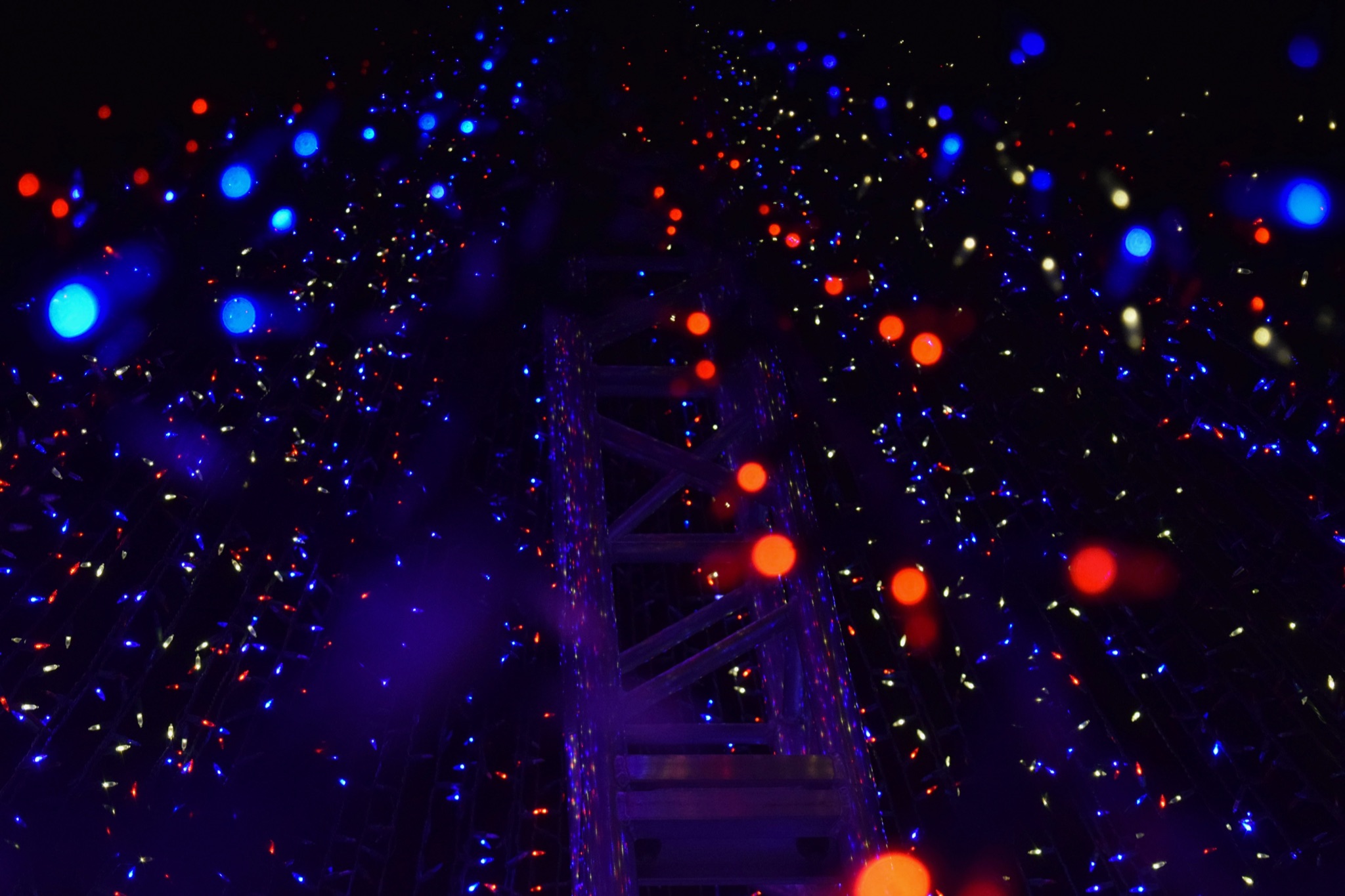 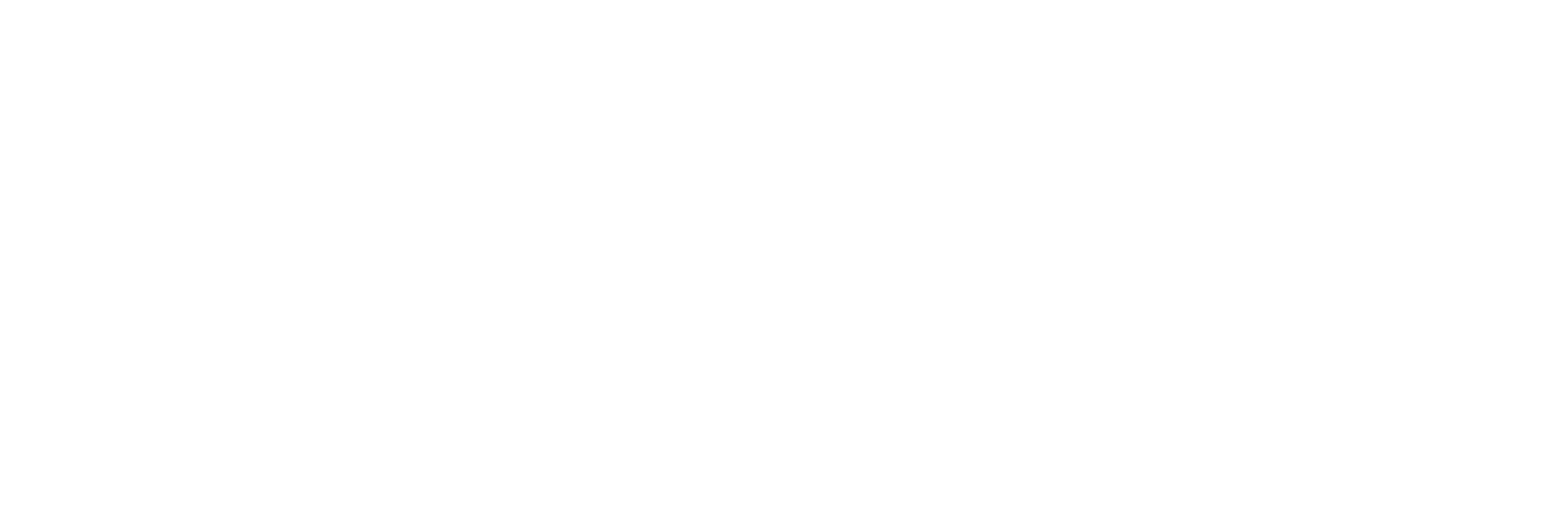 Näkymätön voima X kirjoita yrityksen nimi
kirjoita koulun nimi
kirjoita vierailupäivämäärä
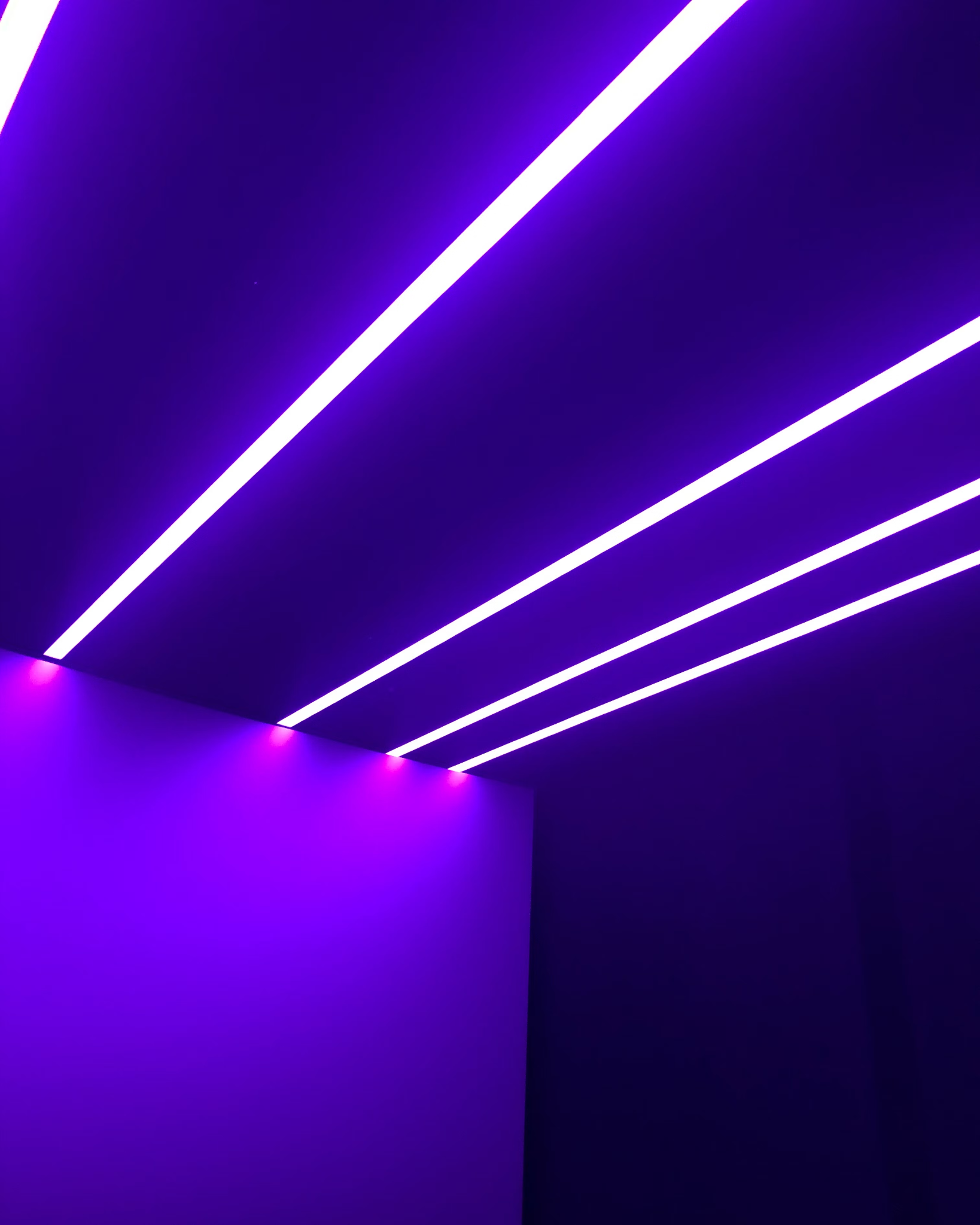 Mitä vierailu sisältää?
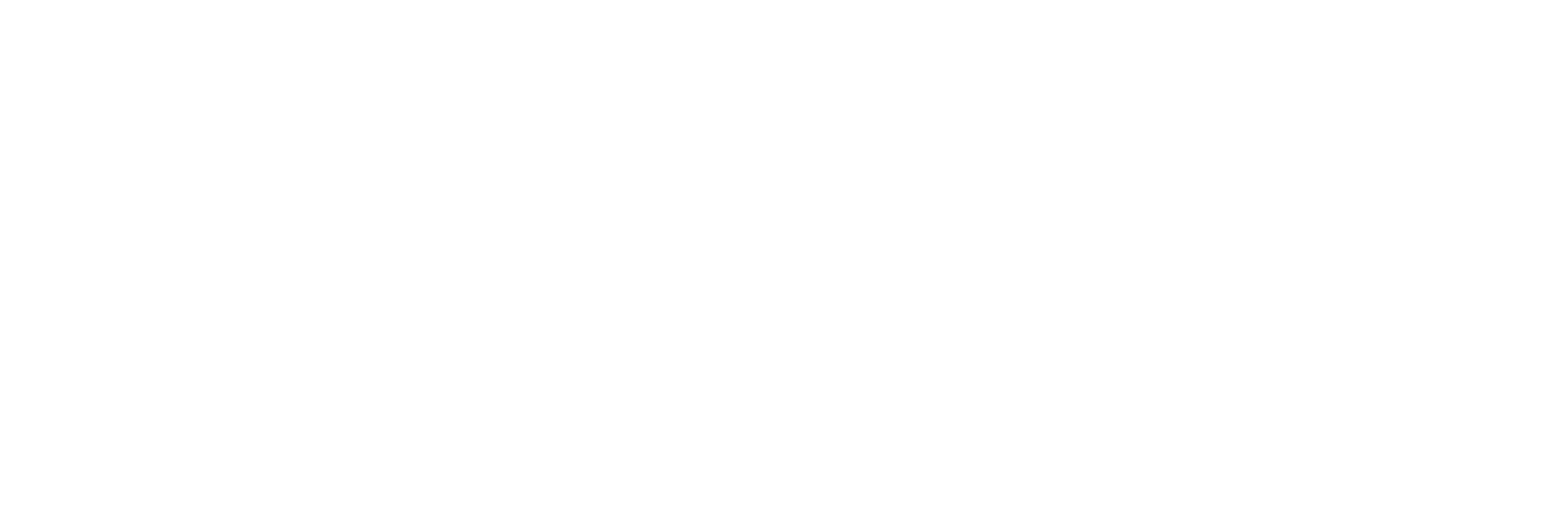 Mikä sähkö- ja energia-ala?
📽️ Alan esittelyvideo🧑‍🏭 Työnimikkeet
🏫 Koulutuspolku
💰 Keskipalkat

Mistä yrityksestä tulen?
📊 Yrityksen ABC
✏️ Teidän vuoro loistaa
🧰 Ketä meillä on töissä?

Vielä loppuun…
💡 Hae meille TET:iin!
⚡ Näkymätön voima -some!
Kuva: Juliana Tanchak
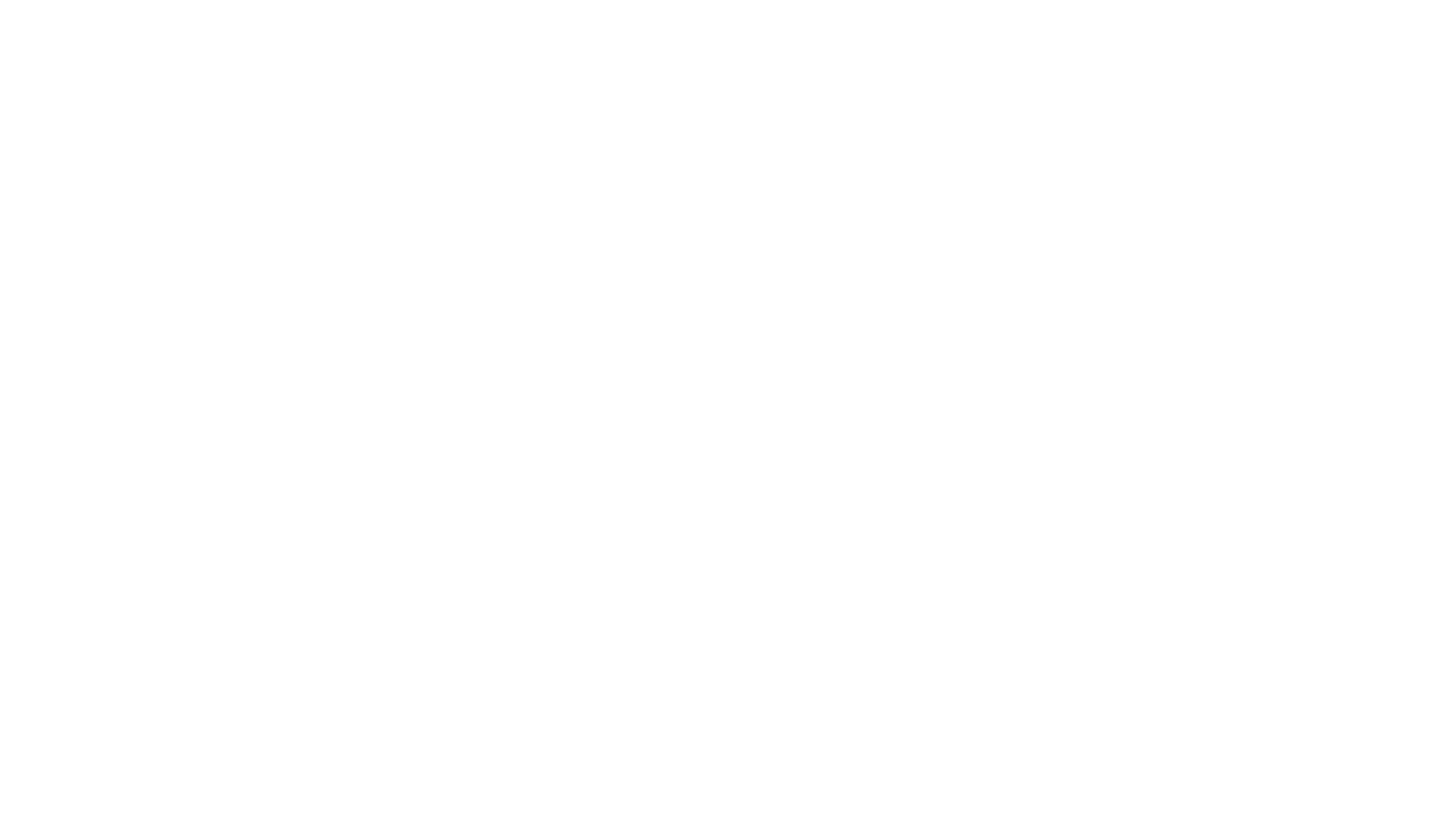 Mikä sähkö- ja energia-ala??🤔🧐
Sähkö- ja energia-ala on tulevaisuuden tekijöiden ala. Sähkö mullistaa elämäämme tehden asumisesta ja liikkumisesta yhä päästöttömämpää, ja sen myötä synnyttää uudenlaista työtä monenlaisille osaajille. On aika venyttää mielikuvituksen rajoja, kun pohdimme mitä on sähkö- ja energia-ala.
Kuva: Federico Beccari
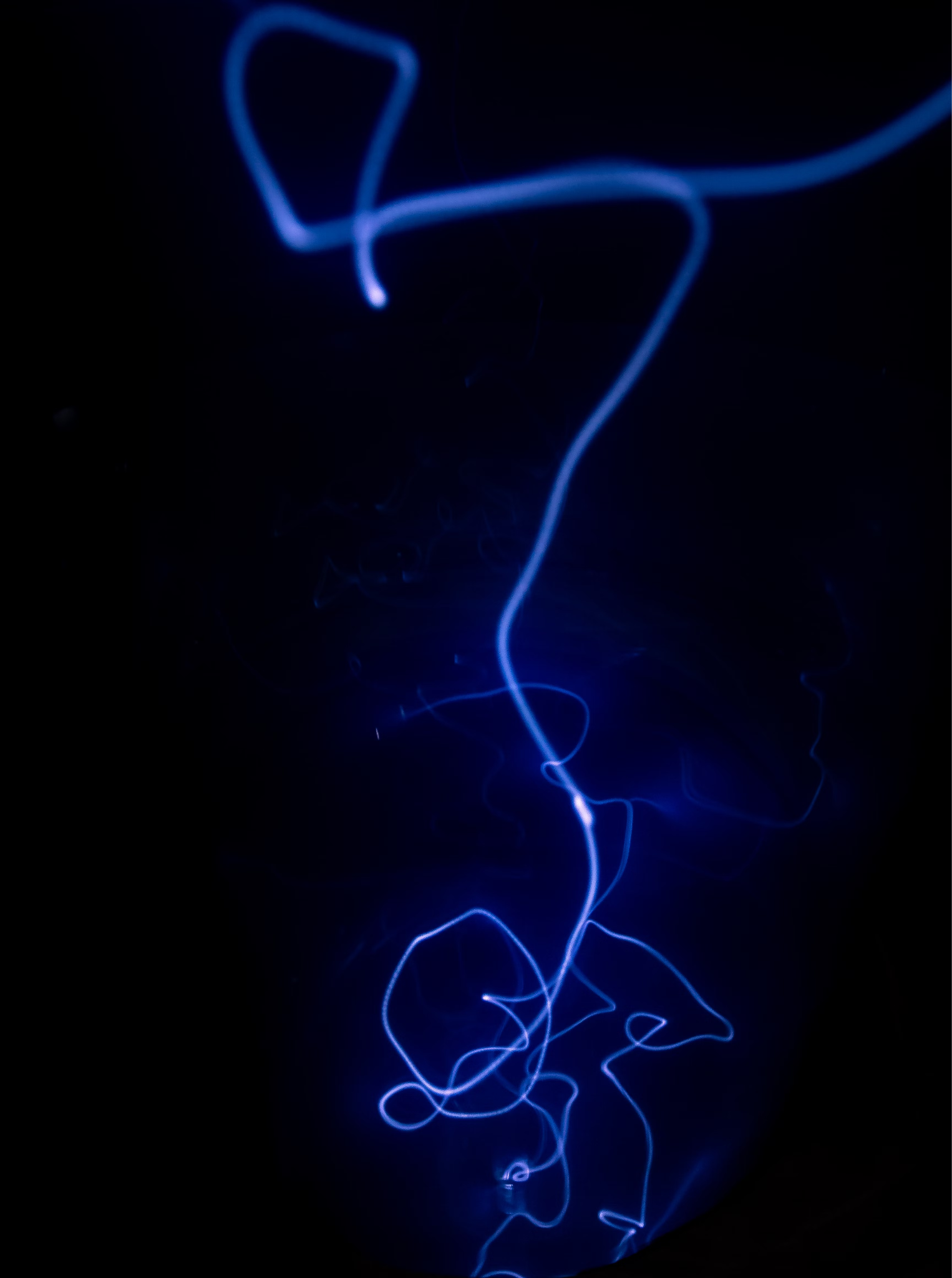 Sähkö ja energia-ala tarjoaa: 

Koulutusta eri asteilla
Monipuolisia työtehtäviä 
Hyvän palkan 
Mainion työllisyystilanteen
Kansainvälisiä työmahdollisuuksia
Merkityksellisyyttä yhteiskunnalle
Mahdollisuuden toimia yrittäjänä
Kuva: Joakim Honkasalo
Kuva: Eva Mondaca
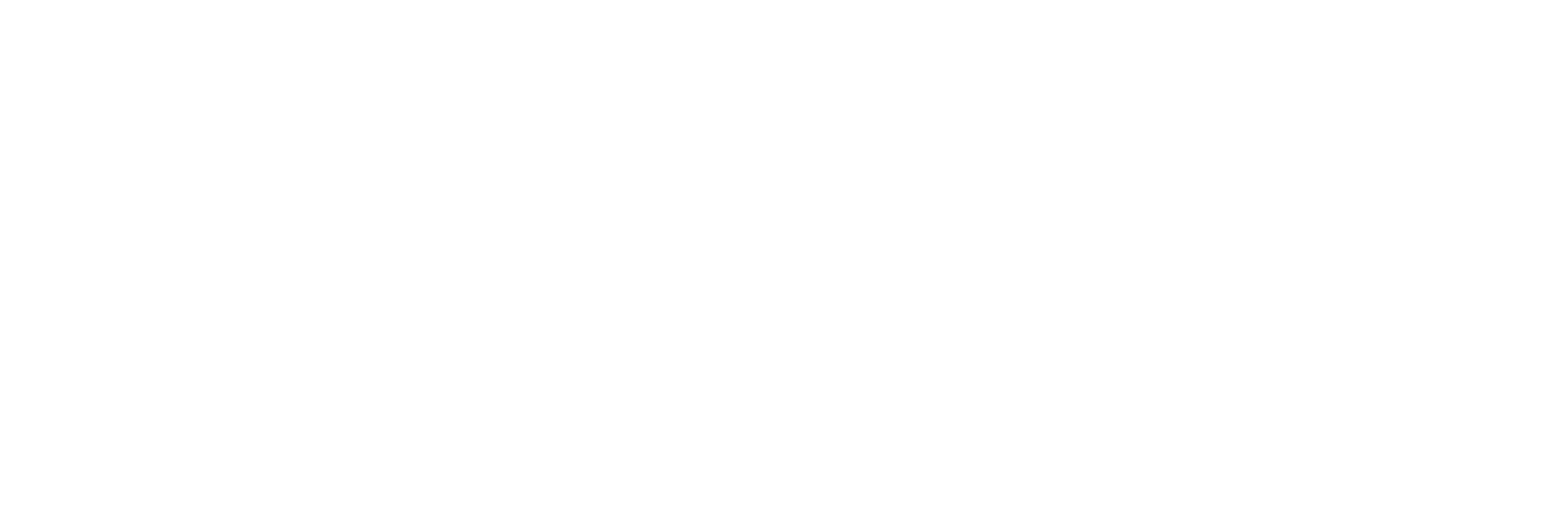 [Speaker Notes: Jos video ei lähde pyörimään, klikkaa ylhäältä varoituspalkista “Ota sisältö käyttöön.”Linkki videoon: https://youtu.be/M9IvnYf53zg?si=ohQRLTkclTDA4OvI]
Logistiikka-työntekijä
Kehitys-päällikkö
Uusiutuvan energian insinööri
IT-asian-tuntija
Sähkö-insinööri
Energia-konsultti
Sähköverkon suunnittelija
Osto-assistentti
Äly- rakennusten asiantuntija
Aurinkopaneeli-asentaja
Projekti-päällikkö
Sähkö- ja energia-alalla työskentelee ihmisiä monella eri tittelillä:
Asiakas-neuvoja
Varasto-työntekijä
Sähkö-myyjä
Teollisuuden asiakas-päällikkö
Sähkö-mestari
Sähkö-asentaja
Ympäristö-asiantuntija
Energia-
asiantuntija
Vienti-myyjä
Myynti-päällikkö
Energia-tutkija
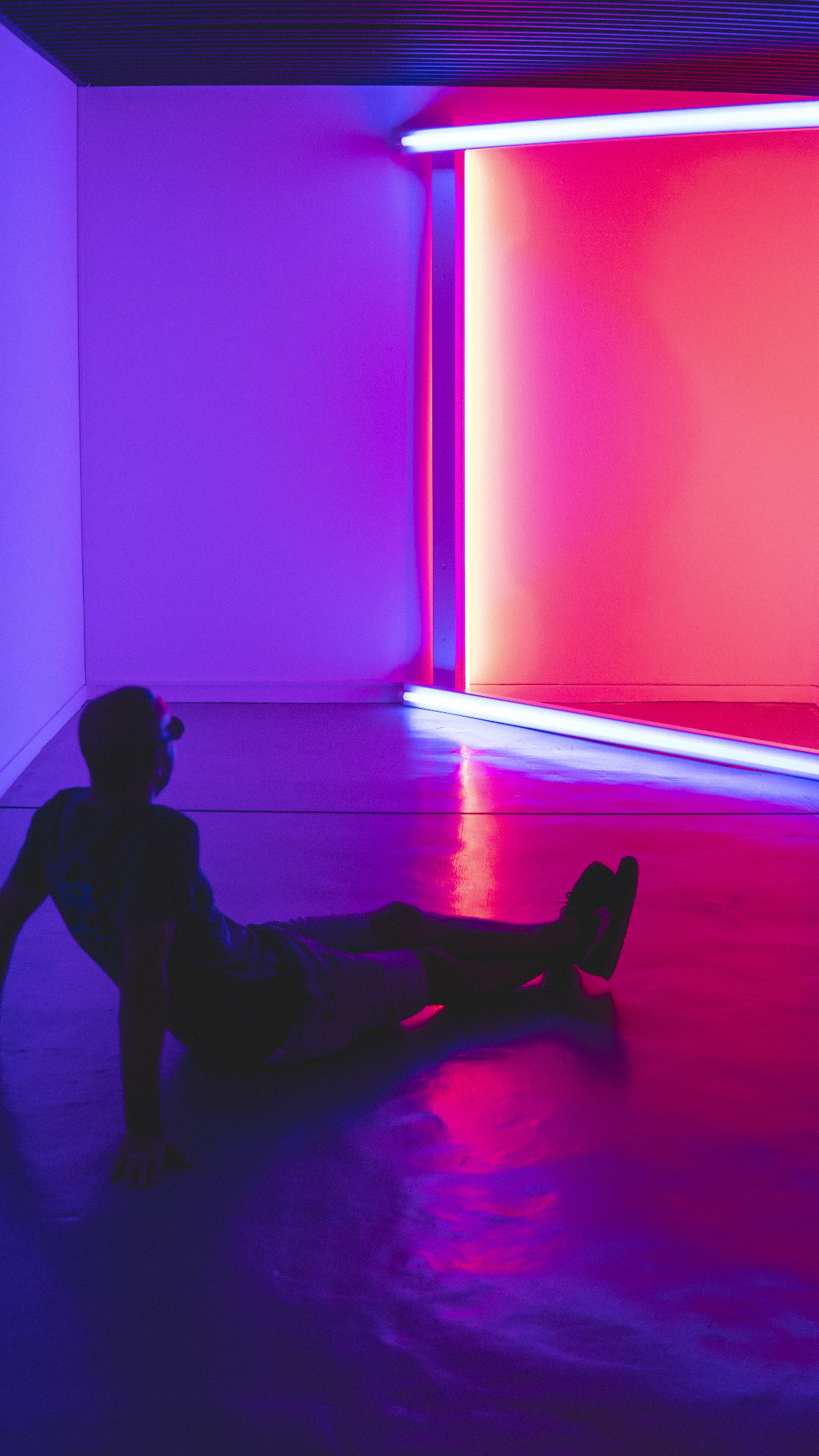 Sähkö <3 kaupan ala
Sähkö- ja energia-alalle voi päätyä myös ilman alan tutkintoa. Siitä hyvä esimerkki on kaupan ala: tarvitsemme myynnin ammattilaisia myymään erilaisia työvälineitä ja tarvikkeita.
Kuva: Chen Mizrach
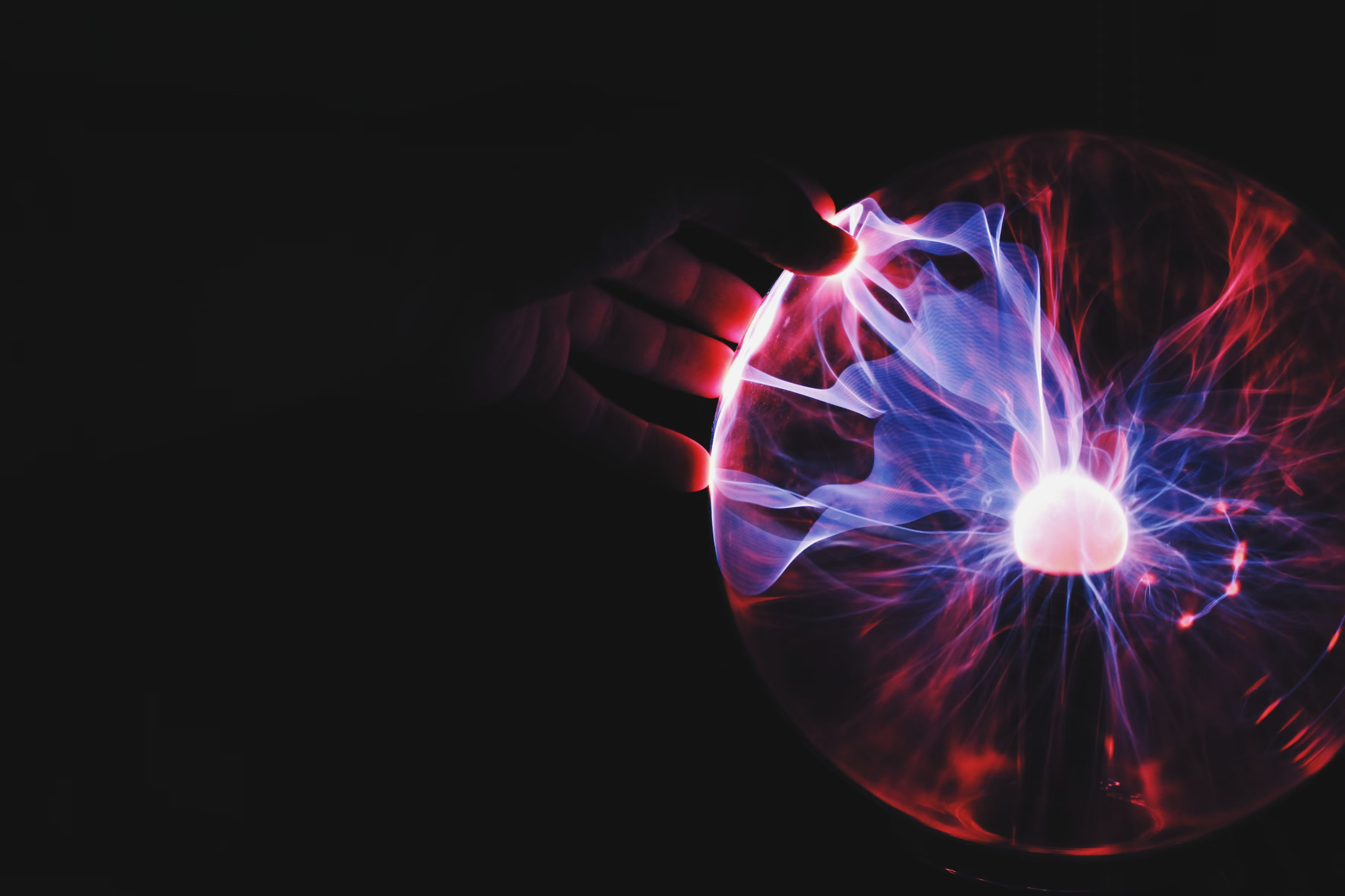 Alalla siis kaivataan moninaisuutta ja erilaisilla vahvuuksilla varustettuja ihmisiä. Alalle onkin useita eri reittejä.
Kuva: Ramón Salinero
Yliopisto (3 + 2 v)

Ammatti-korkeakoulu (3,5 v)
Lukio (3v)

Ammatillinen koulutus (3 v)

TUVA (n. 1 v)
Tutkintokoulutukseen 
valmentava koulutus

Telma (1-3 v)Työhön ja itsenäiseen elämään valmentava koulutus
Peruskoulu
Suomessa on yli 210 
sähkö- ja energia-alan koulutusta.
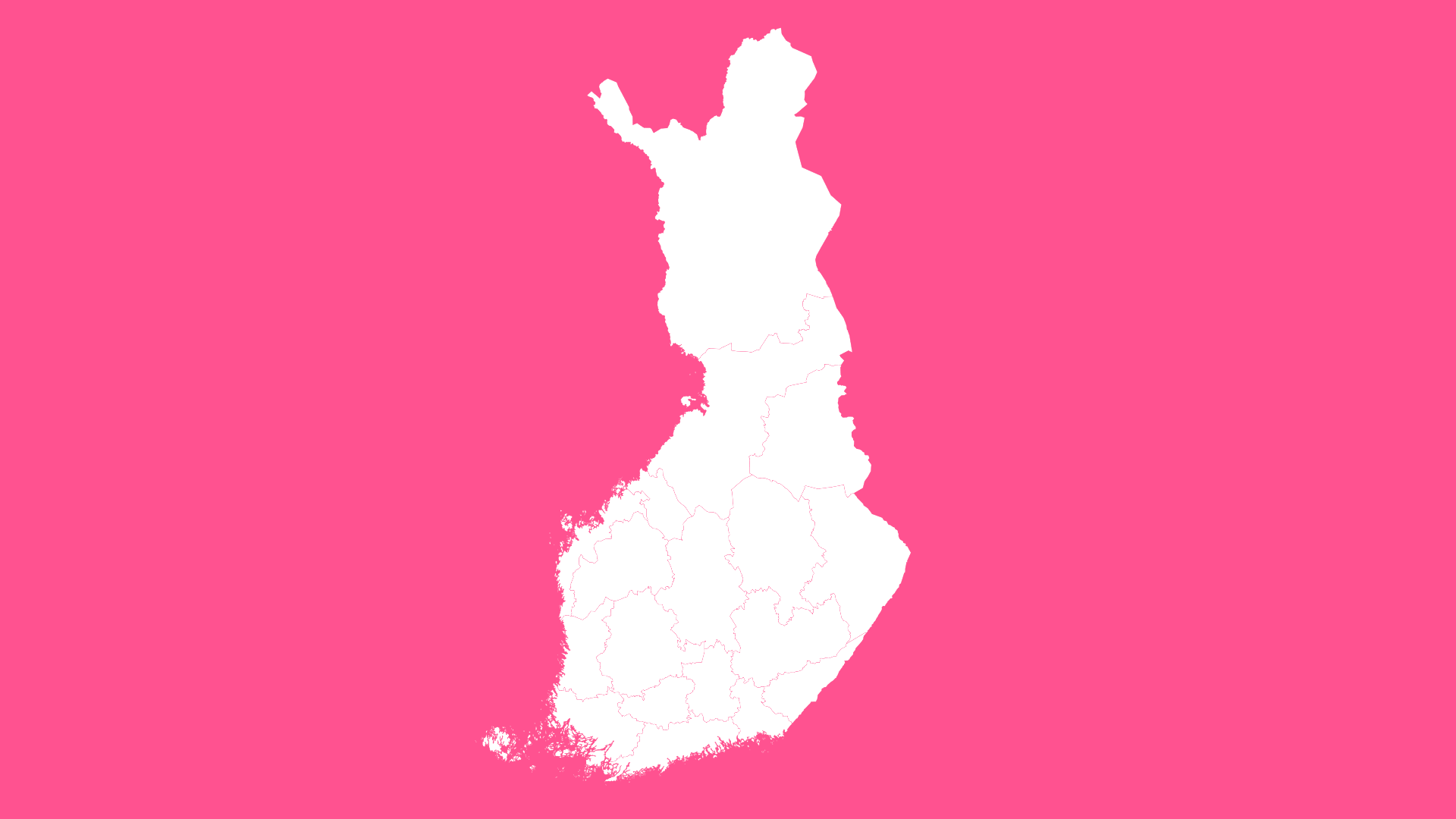 130 ammatillista koulutusta
74 ammattikorkeakoulutusta
11 yliopistokoulutusta
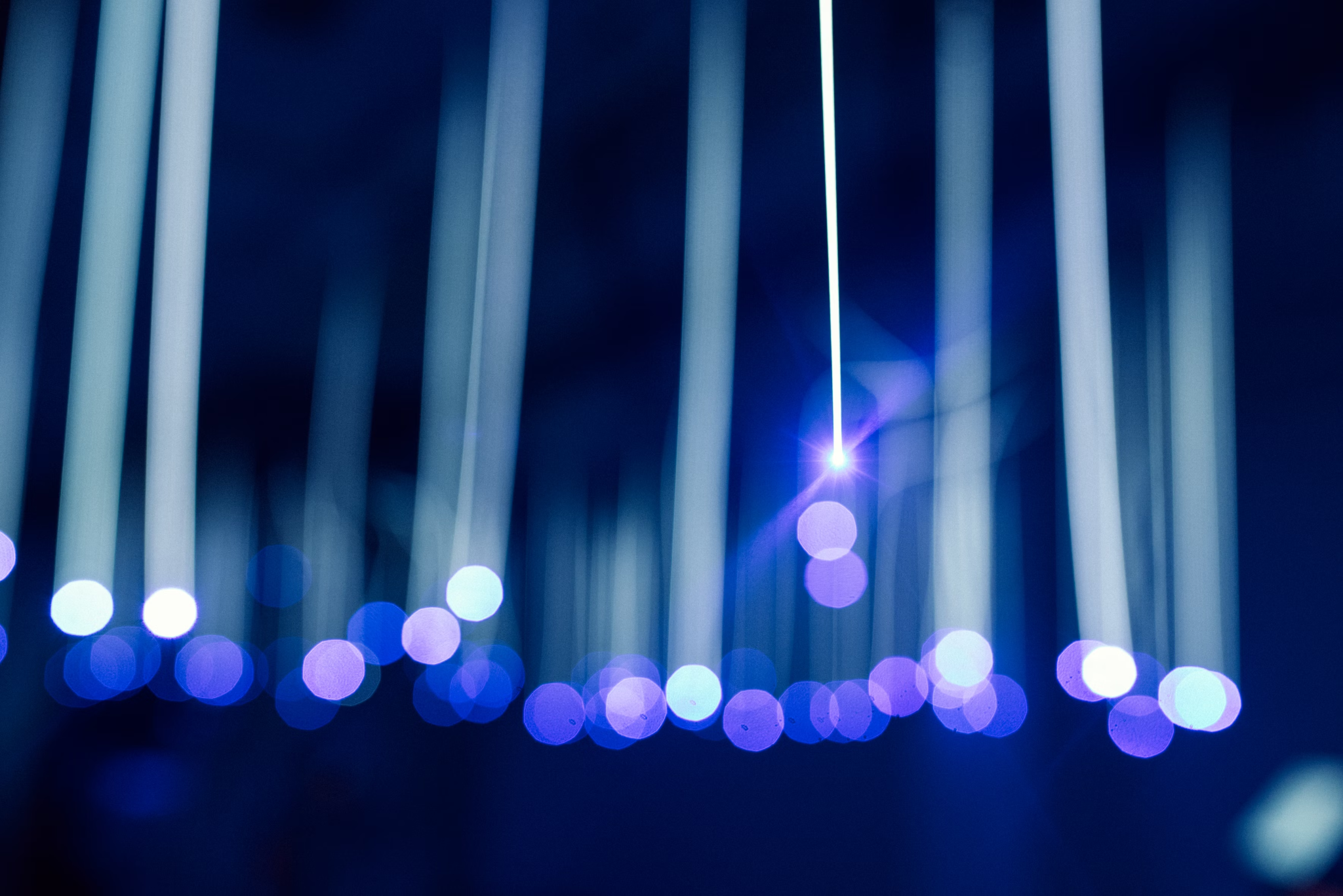 Sähköalan keskivertopalkat ovat korkeat:Sähköasentajan (ammatillinen koulutus) keskipalkka on 3 100 €.Sähköinsinöörin (AMK) keskipalkka on 3 900 €.

Diplomi-insinöörin (yliopisto) keskipalkka on 5 400 €.
Kuva: Mimicry Hu
Kuva: Eva Mondaca
[Speaker Notes: Lähde:https://duunitori.fi/palkat/sahkoasentaja]
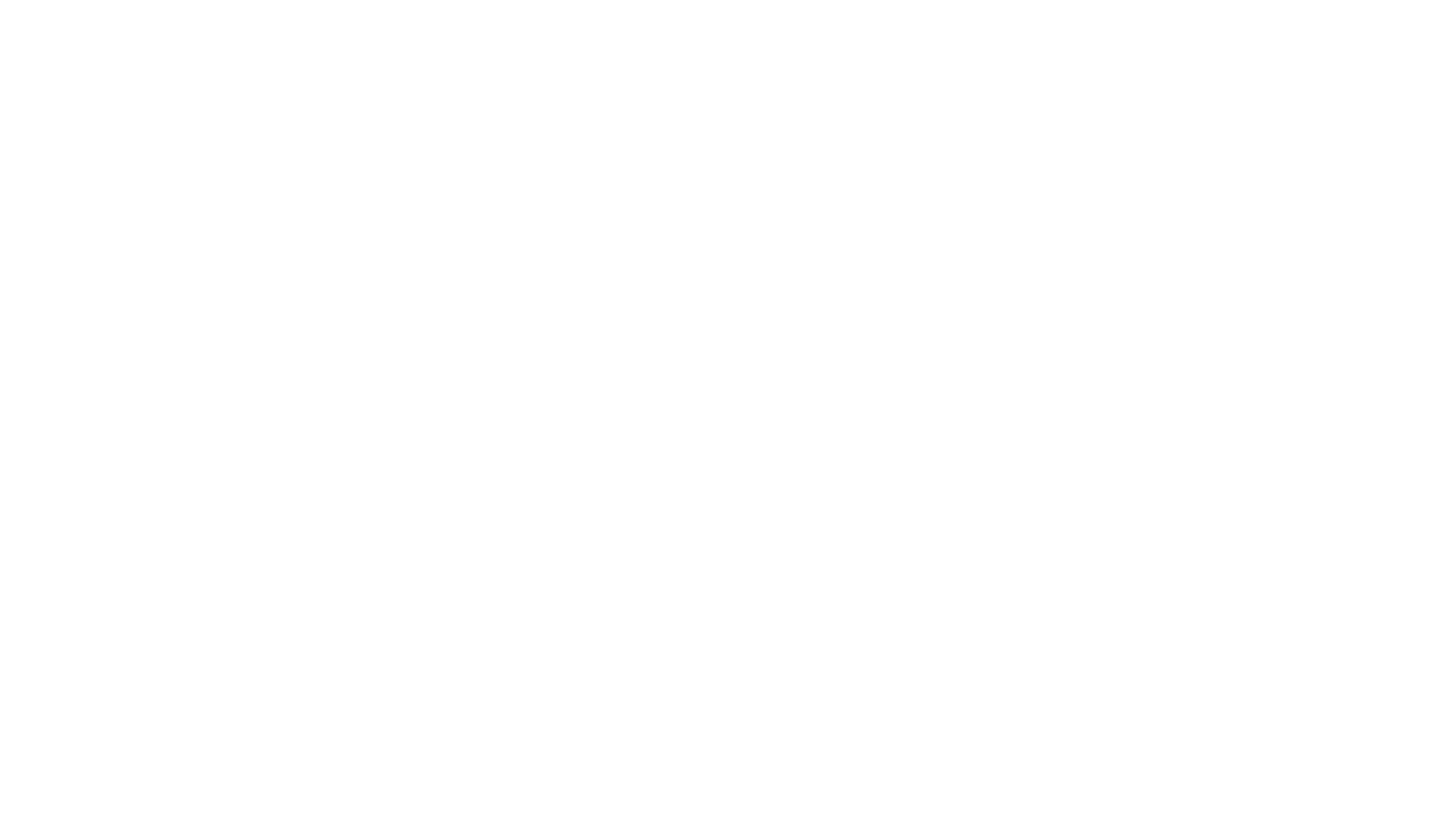 Nyt esittäytyy:*KIRJOITA TÄHÄN YRITYKSEN NIMI*
Yrityksen ABC
Kirjoita tähän
YRITYKSEN NIMI:
Kirjoita tähän
PAIKKAKUNTA:
Kirjoita tähän
HENKILÖSTÖMÄÄRÄ:
MITÄ TEEMME?
Kirjoita tähän
Yrityksen logo tai muu kuva (poista tämä tekstiruutu kuvan lisäämisen jälkeen)
Teidän vuoro loistaa!Sarjakuva-tehtävä
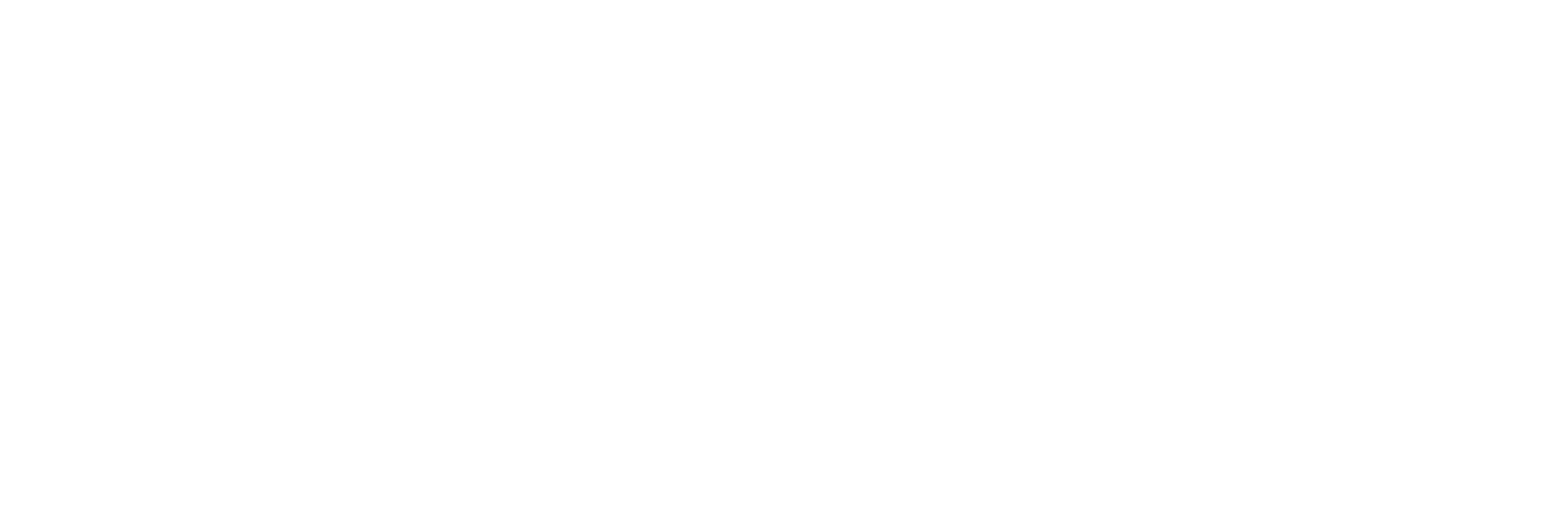 Saat oheisen sarjakuvan ja kynän.1. Piirrä ensimmäiseen kuvaan henkilöille kasvot, hiukset, päähine ja/tai somisteita.

2. Piirrä toiseen kuvaan kasvot,  hiukset, päähine ja/tai somisteita.

3. Kirjoita puhekuplaan vastauksesi kysymykseen ”Mikä alassa kiinnostaa?”

4. Esittele valmis sarjakuvasi vieruskaverille.
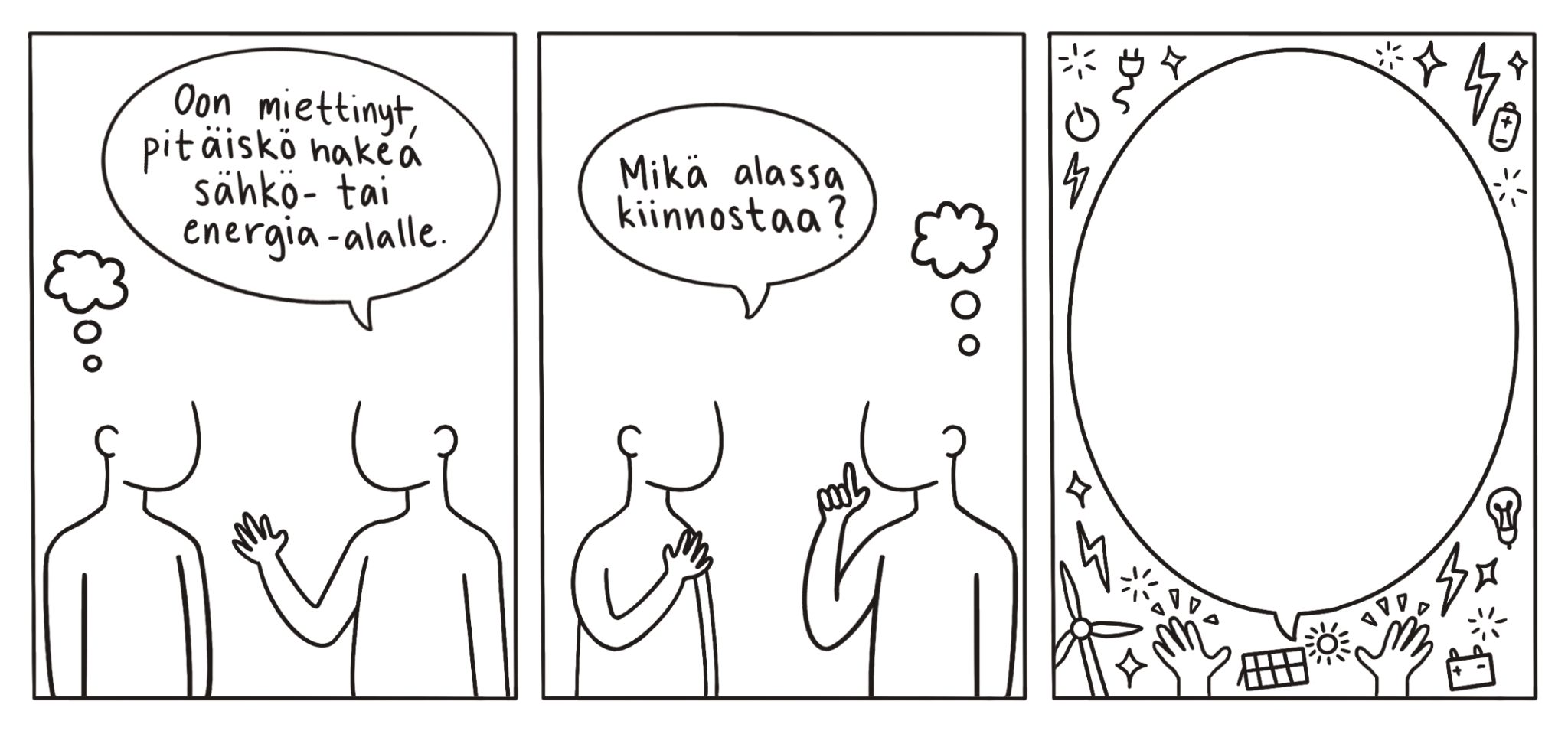 Uratarina
Kirjoita tähän
NIMI:
Kirjoita tähän
TITTELI:
Kirjoita tähän
TYÖVUODET YRITYKSESSÄ:
MITÄ TEEN TYÖKSENI?
Kirjoita tähän
Tilaa kolme riviä
Kirjoita tähän.
Kirjoita tähän
Tilaa kolme riviä
Kirjoita tähän.
MITÄ OLEN OPISKELLUT PERUSKOULUN JÄLKEEN?
Oma kuva! (poista tämä tekstiruutu kuvan lisäämisen jälkeen)
MILLAINEN ON OLLUT URAPOLKUNI TÄHÄN PISTEESEEN?
Kirjoita tähän
Tilaa kolme riviä
Kirjoita tähän.
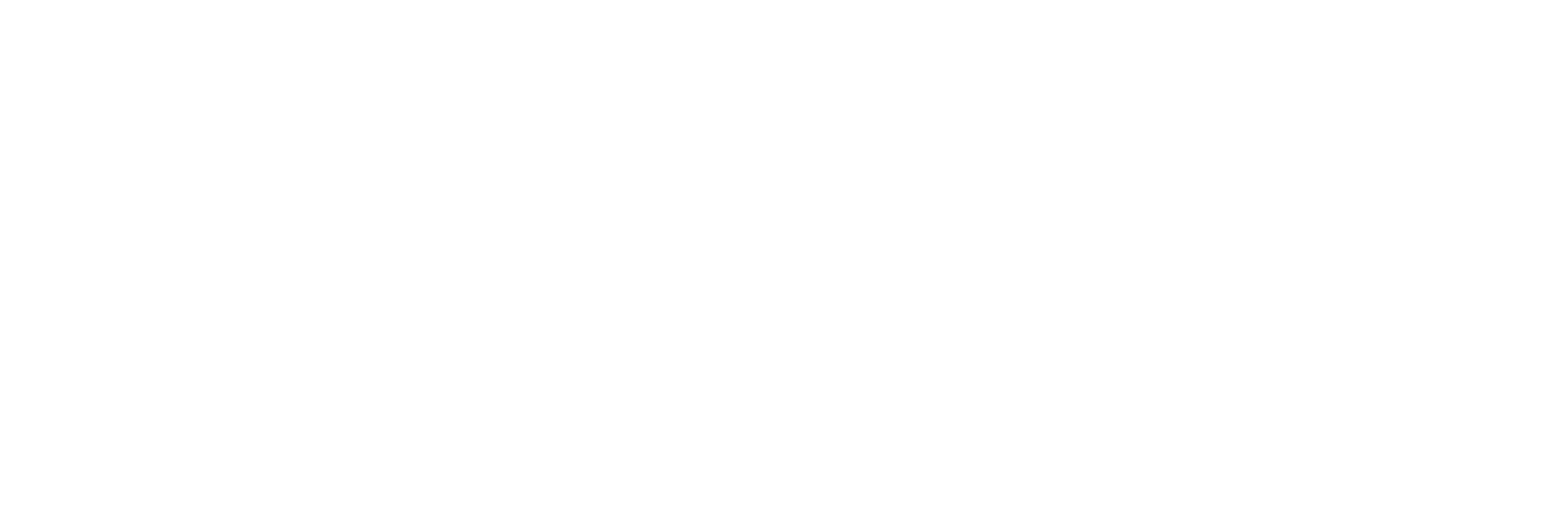 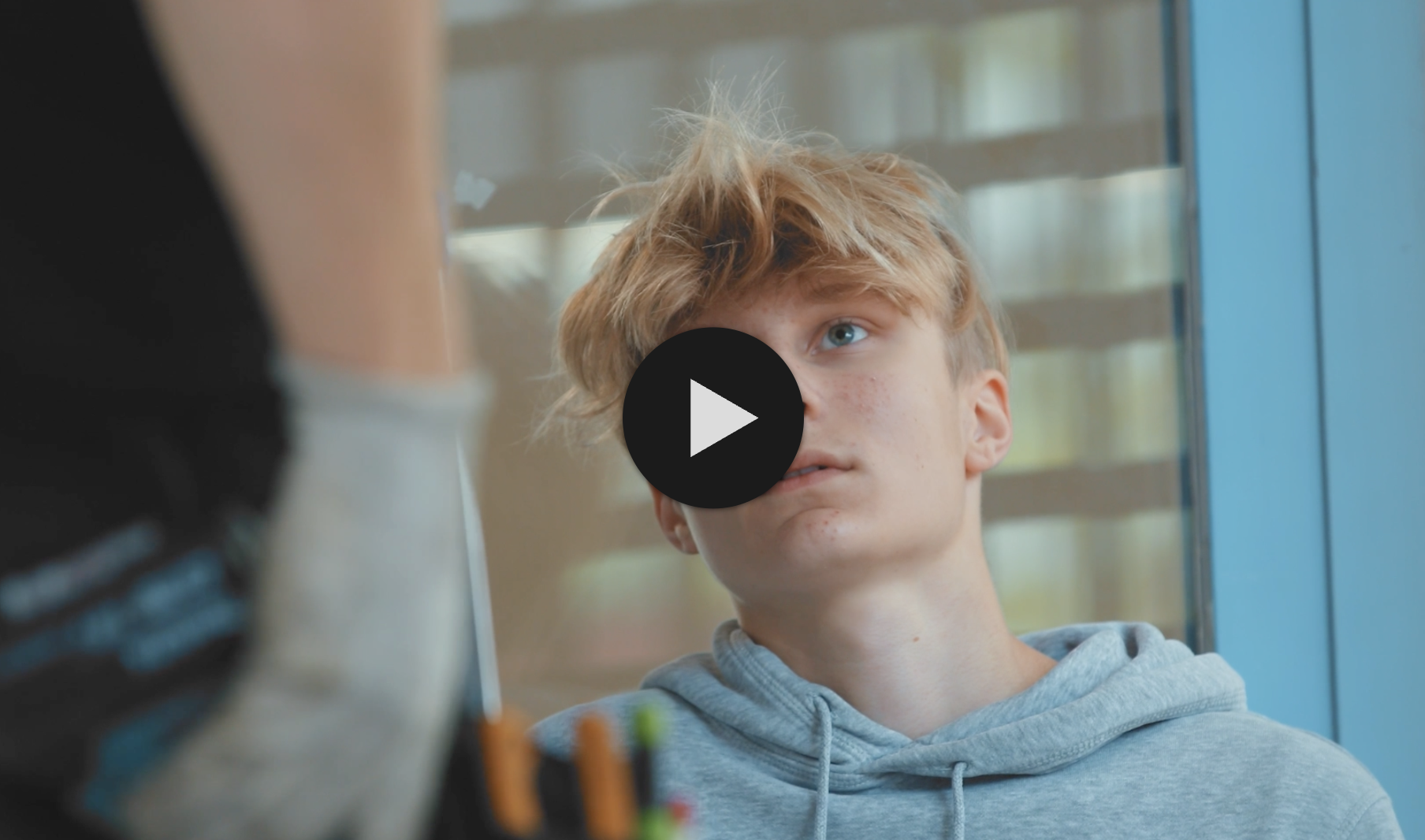 Kiinnostaisiko TET-paikka meillä?

Katsotaan video, jossa Setayesh ja Severi ovat TET:ssä sähkö- ja energia-alan yrityksissä.

Jos olet TET-paikasta kiinnostunut, niin jää juttelemaan esityksen jälkeen!
[Speaker Notes: Linkki videoon: https://youtu.be/M-eEKAVDPTs]
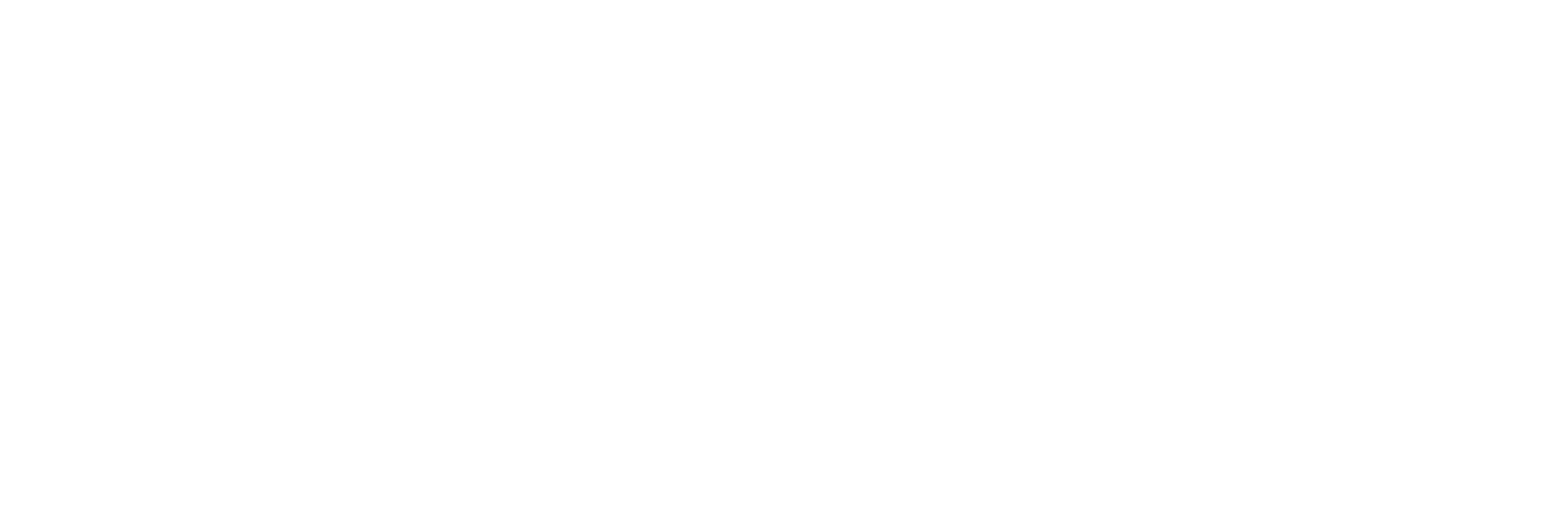 [Speaker Notes: Linkki videoon: https://youtu.be/M-eEKAVDPTs]
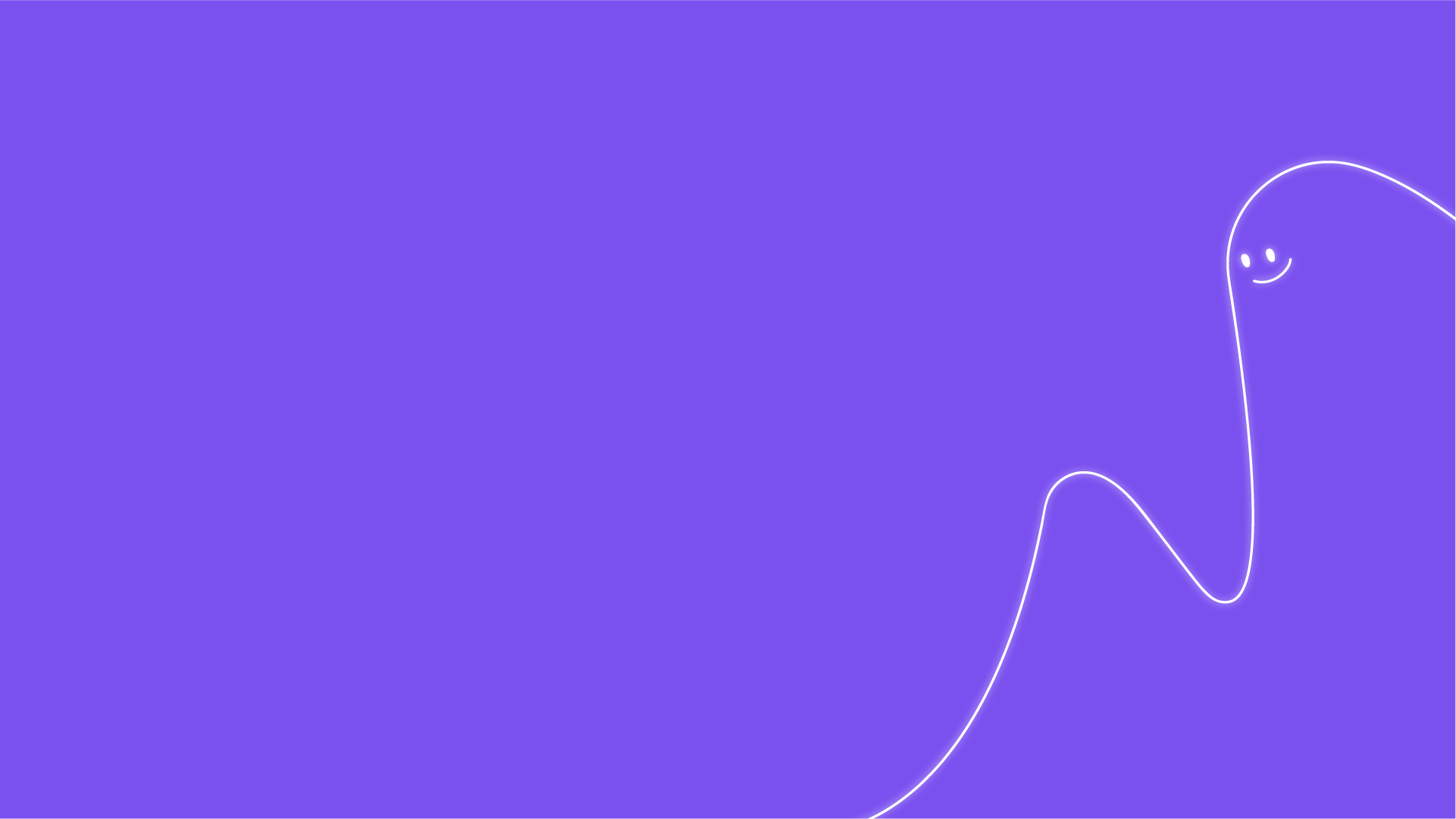 Vielä loppuun!Kutkutteleeko teille nuorille suunnattu sähkö- ja energia-alaan viittaava some-sisältö?Ota seurantaan Tiktokissa@nakymatonvoimaPS. Siellä on myös kisa käynnissä, voit voittaa AirPods Pro -kuulokkeet. 🔊🔊🔊
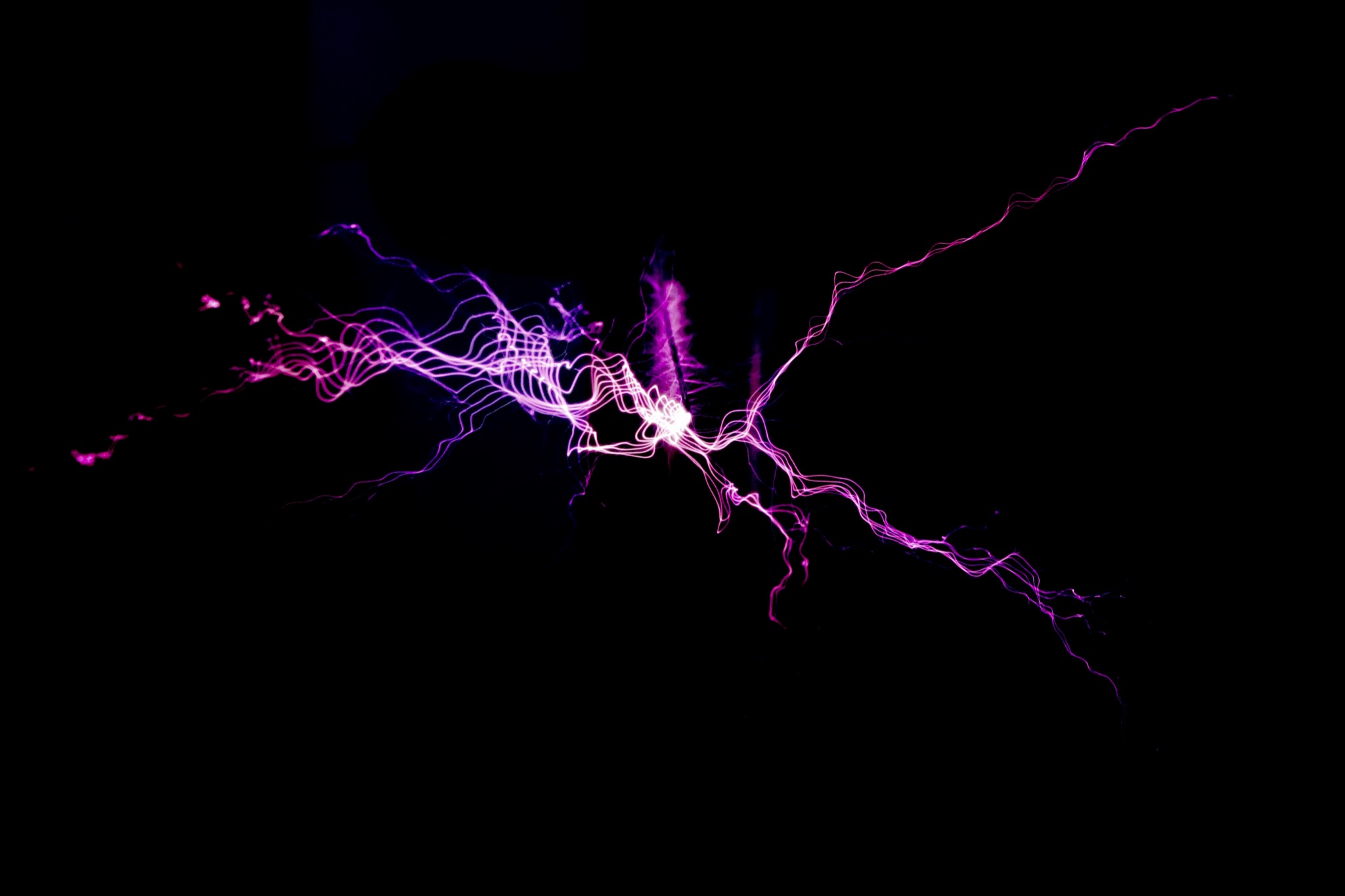 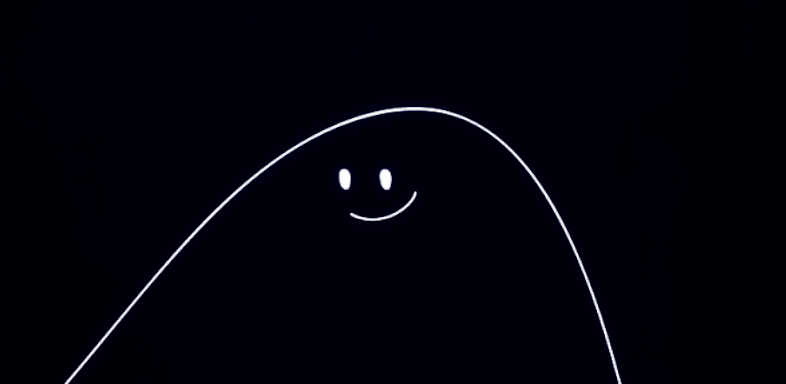 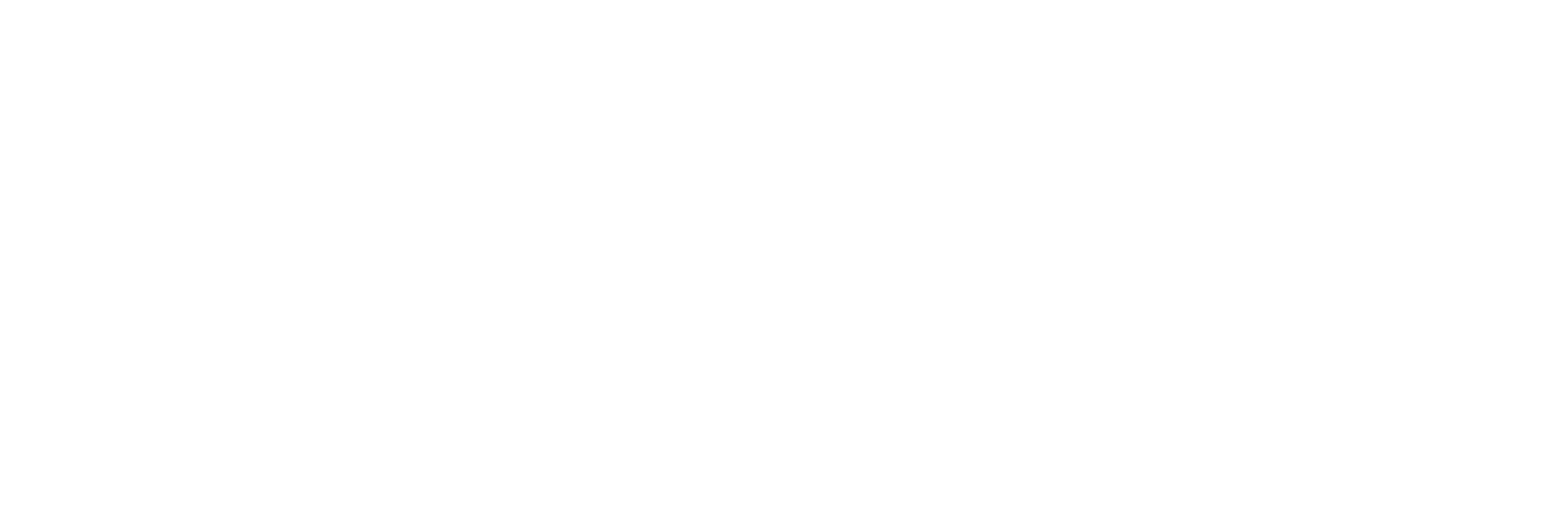 Kiitos!@nakymatonvoima